RSO Discipline Update: Geoscience
Discipline Lead – Kevin Taylor (University of Manchester)
SME – Andy Cooke (Research Manager, NWS)
SME – Alex Hughes (Geologist, NWS)
Geoscience Discipline updates
Developments and Activities
NERC GeoDRAW programme: Working with the researchers on “GeoSAFE” to ensure “across-programme” activity and delivery.
Growth of the PGR (NWS-funded and RSO-affiliated) numbers (>15 in the geoscience theme area, or closely related).

Engaged strongly with Geological Society Meeting on Geodisposal and Nuclear Waste at Manchester in June 2024 – several PGR poster presentations.

PGR training workshop at BGS core store (Feb 6th and 7th) 2024 (next slide).
Annual online ‘Research in Progress’ seminars: 
Sept 2024: Coupled process modelling in the DECOVALEX programme
Upcoming seminar in 2025 – suggestions welcome!
PGR training: BGS core store workshop: summary
Aims:
Networking opportunity for PGRs, building the RSO geoscience cohort, training on rock types of interest and an intro to core-based research
15 attendees, plus NWS staff
Introduced geoscience PGRs to:
BGS National Geological Repository
Rock types of interest / ongoing geoscience work (analyses of core and talks from SMEs)
BGS laboratory facilities
Considerations when working with core (e.g., preservation, sample handling etc.)
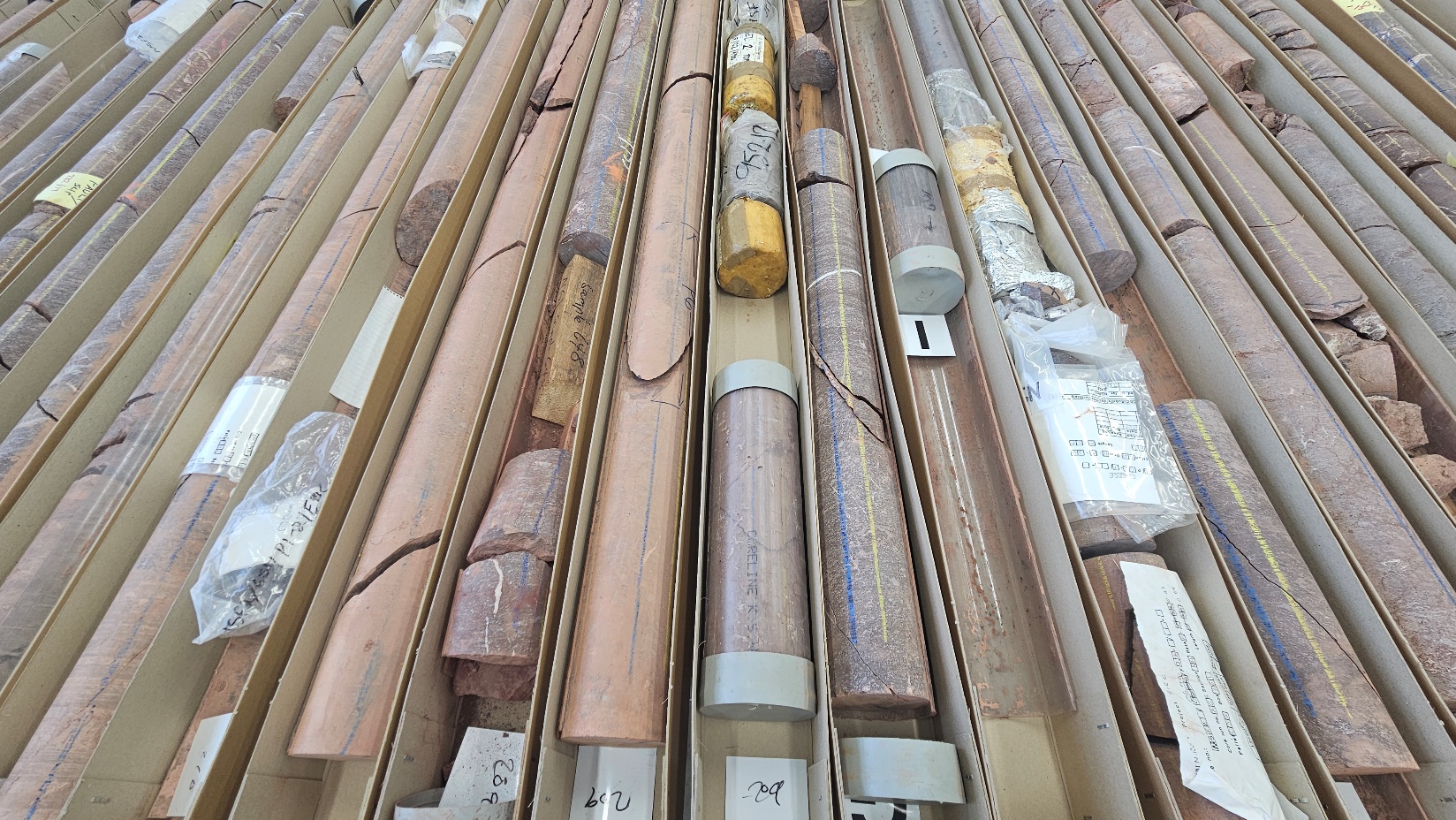 Future Plans
Develop topics for focussed workshops (e.g., help specify research needs around upscaling and multi-scale integration)

Build links between academia and NWS Site Characterisation team to assess longer-term research needs and availability of data for academic research. 
2025 RSO Seminar – Topic TBD!
PGR/ECR workshop in 2025.   We are canvasing for suggestions and requirements. Views of the PGR/ECR community very welcome! Cross-disciplinary?